Web Browser – History, Concepts, Market
A presentation to the seminar paper of Alwin Krycha-Weilinger
History and Development of Web Browser
WorldWideWeb
Mosaic
Netscape Navigator
Internet Explorer
Browser Wars
Mozilla Firefox
Opera
Safari
Google Chrome
Microsoft Edge
Browser Market and Trends
Content
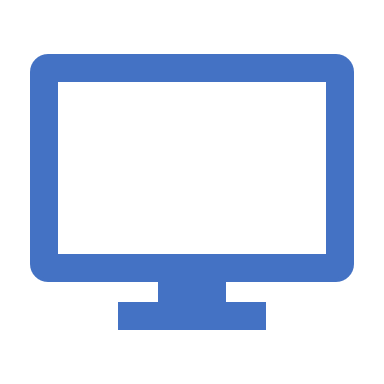 History and Development of Web Browser
WorldWideWeb / Nexus
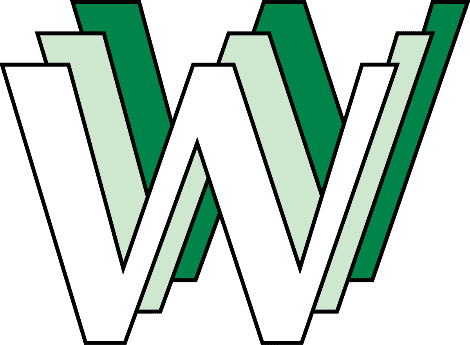 Developed in 1990 by Tim Berners-Lee at Cern
First web browser ever
Only text based
HTML, URL, HTTP
Used for Information Exchange
Mosaic
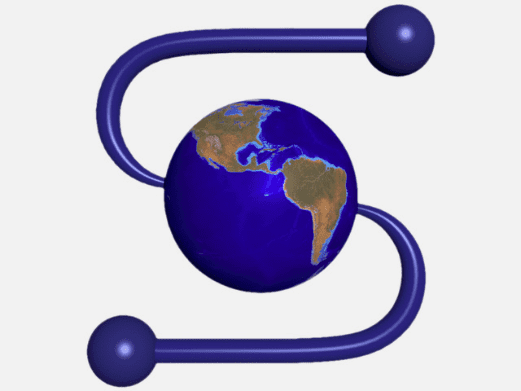 Developed in 1993 by a team of computer scientists at the University of Illinois
First browser with Graphical User Interface
Innovated bookmarking, browser history and clickable hyperlinks
First browser to support images on webpages
Netscape Navigator
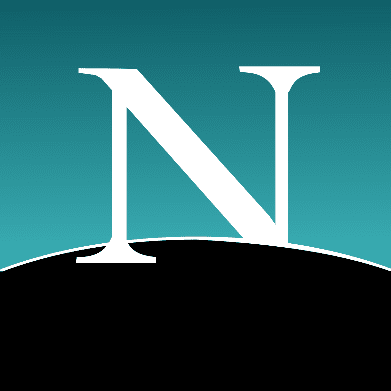 Developed in 1994
Direct successor to Mosaic
Introduction of Javascript and Cookies
First browser to support HTTPS-protocol
Plug-in support
Internet Explorer
Developed by Microsoft in 1995
Default browser for Windows
Innovated Document Object Model (DOM) and Asynchronous Javascript and XML (AJAX)
Made CSS famous
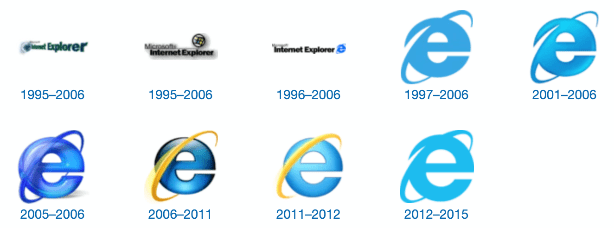 Browser Wars
Between 1990s and early 2000s
Period of intense competition between Internet Explorer and Netscape Navigator
Unethical practices by Microsoft
Default browser on Windows
Threatening of smaller businesses
Contract with Apple for macOS
Antitrust lawsuit in 1998
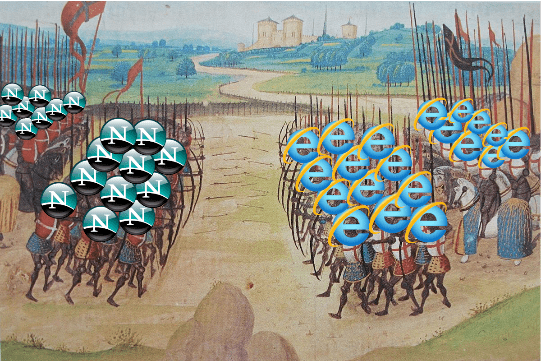 Mozilla Firefox
Developed by Mozilla in 2004
Direct successor to Netscape Navigator
Open-source and non-profit
Innovated browser extensions
High reputation for its security
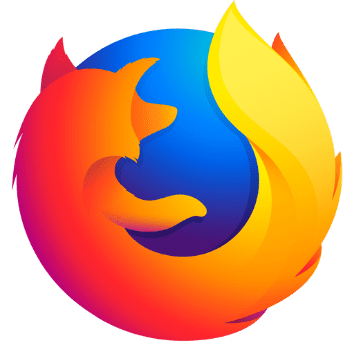 Opera
Developed in 1994
Initially launched as corporate software
Invented the tabbed-browsing functionality
Stayed under the radar for most users
Innovations like speed dial and Opera Turbo
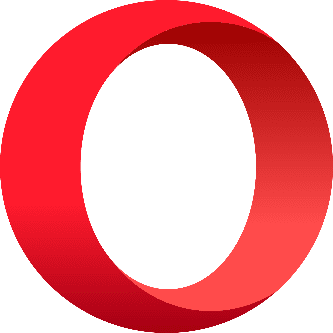 Safari
Developed by Apple in 2003
Created after the contract with Microsoft expired
Tight integration with Apple‘s ecosystem
Inventor of the private browsing functionality
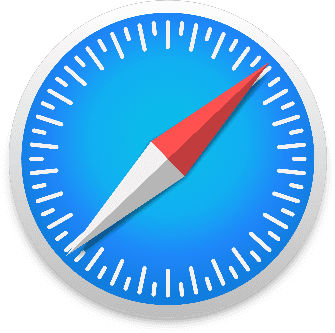 Google Chrome
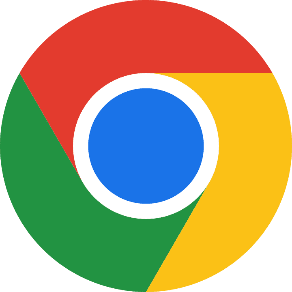 Developed by Google in 2008
Open-source code base (Chromium)
Inventor of Omnibox and sandboxing technology
Current browser market leader
Microsoft Edge
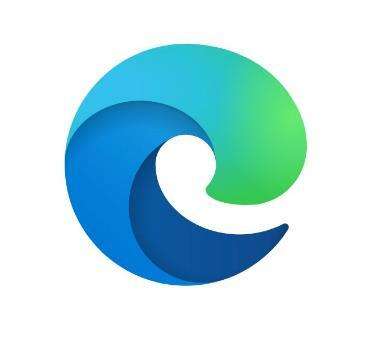 Developed by Microsoft in 2015
Replaced Internet Explorer
Early version flopped
2020 – new Chromium based version
Innovative features like price comparison tool or AI writing assistant
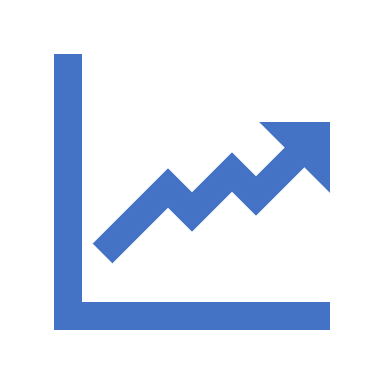 Browser Market and Trends
Peak Market Shares of each Web Browser as of May, 2023
WorldWideWeb/Nexus  100%
Internet Explorer  < 95%
Mosaic  < 95%
Netscape Navigator  < 90%
Google Chrome  < 72%
Mozila Firefox  < 32%
Microsoft Edge < 11%
Opera  < 4%
Market Shares from 2009 - 2023
Trends for Web Browser
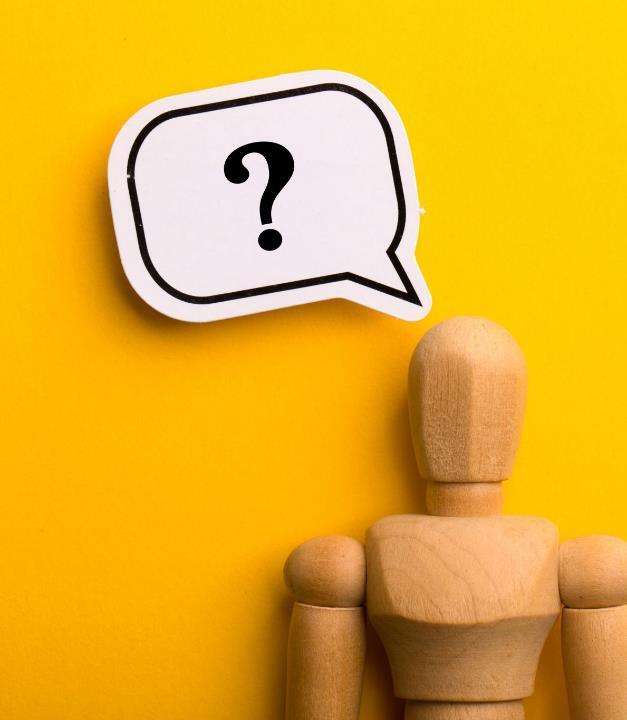 Thank you for your attention